LTC-
Addressing the gaps of support for immigrant/refugee individuals

What else can be provided to newcomers to help them assimilate to their new country?
Tiffany Toro
PS 234 Q
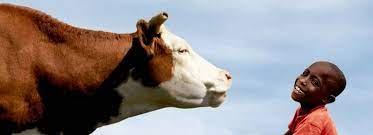 The 6 steps of the Public Policy Analyst
Define the Problem
Gather the Evidence
Identify the Causes
Examine an Existing Policy
Develop New Policies
Select the Best Solution
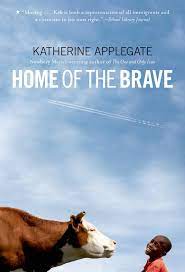 Defining the social problem
Our class is in the midst of reading the test “Home of the Brave” by Katherine Applegate. The text sheds light on the struggles of immigrants particularly refugees. The young boy Kek is an elementary student displaced from his home of Sudan Africa due to war.
He is adjusting to new norms,culture,language, weather and being without his family. Life is not easy for him but he shows resilience. Students are developing empathy and understanding for individuals in similar situations.
This year our social problem of focus is:
“ Addressing the gaps of support for immigrant/refugee individuals”
Evidence of the problem
In the real world:
Many immigrants arrive each year and have to learn English as they live here unless they have taken classes prior.
In the text:
Ms.Toros example: Kek arrives and does not know English well and makes many mistakes.
Causes of the problem
LANGUAGE
Kek broke his aunts dishes because he put them in the washing machine.
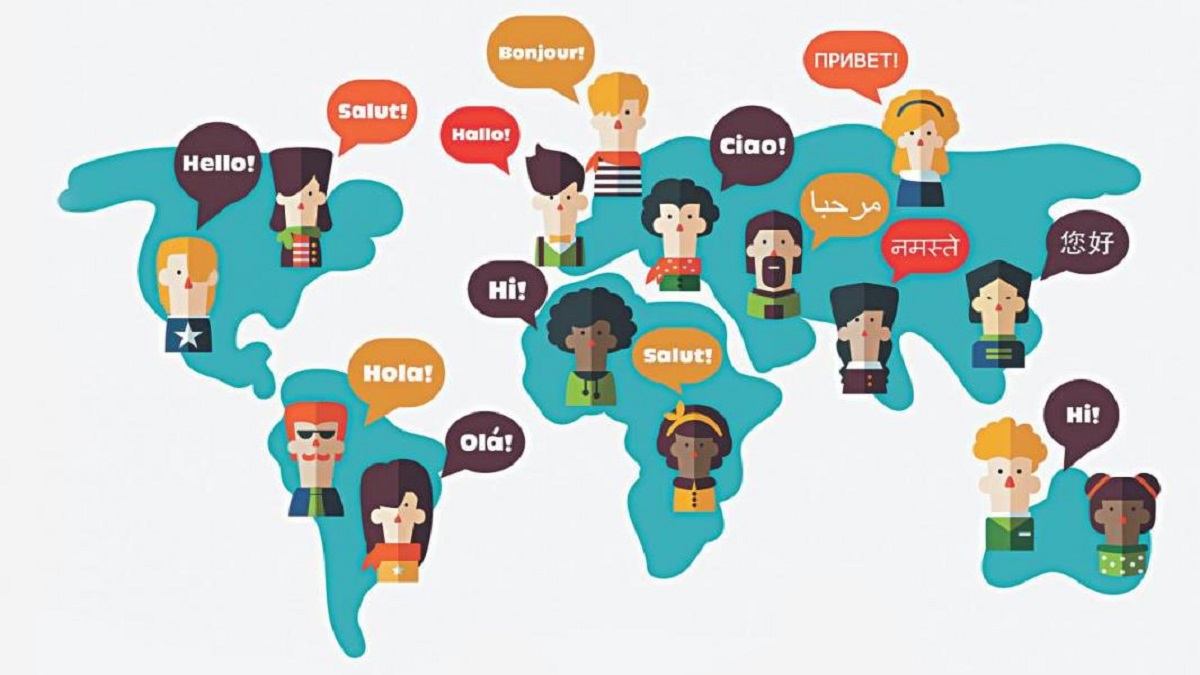 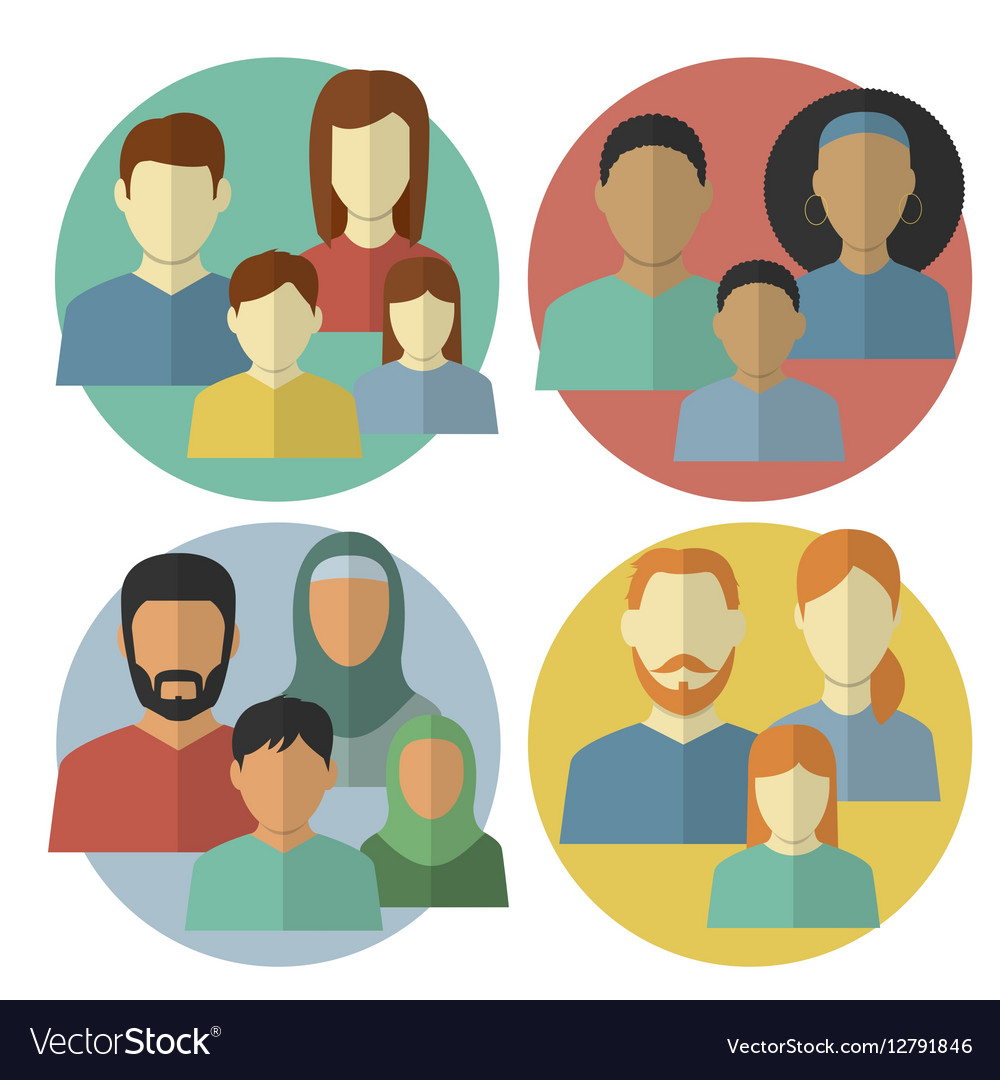 COMMUNITY
CULTURE
Gangwar felt like he would never belong in America.
Kek didn’t know his birthday because that wasn’t celebrated in his culture.
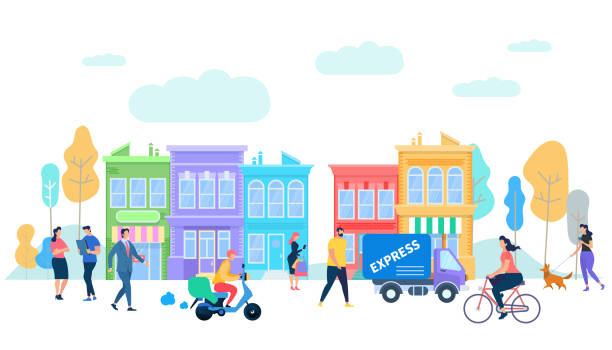 Existing Policy

We can think of this on different scales both in the larger world and observations we can make in our world
Schools including our offer ELL (English language learning programs) for families of students.

Our neighbor school that is on the 4th floor of our school building is for newcomers to the country for 6th, 7th and 8th grade students.

Fill in another policy here

Fill in another policy here
https://www.onlinemswprograms.com/resources/support-resources-immigrants-refugees/

Let’s use this site to see some government supports that exist!
Solutions
Idea #1
Idea #2
Idea #3
Explain your idea ….
Explain your idea ….
Explain your idea ….
Who will be involved and who is directly impacted
Who will be involved and who is directly impacted
Who will be involved and who is directly impacted
Selecting Best Policy!
Let’s vote on it!